소재수치해석 과제 # 4:비선형 연립 방정식
Kyungmi Noh (*Email :{nkyungmi}@postech.ac.kr)

Department of Materials Science and Engineering, POSTECH
AI & NEUROMORPHIC DEVICE LAB
1
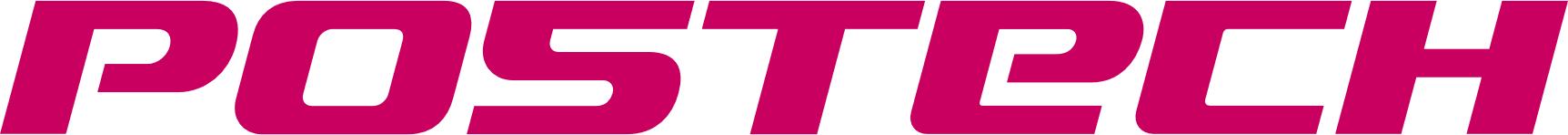 1. Problem given
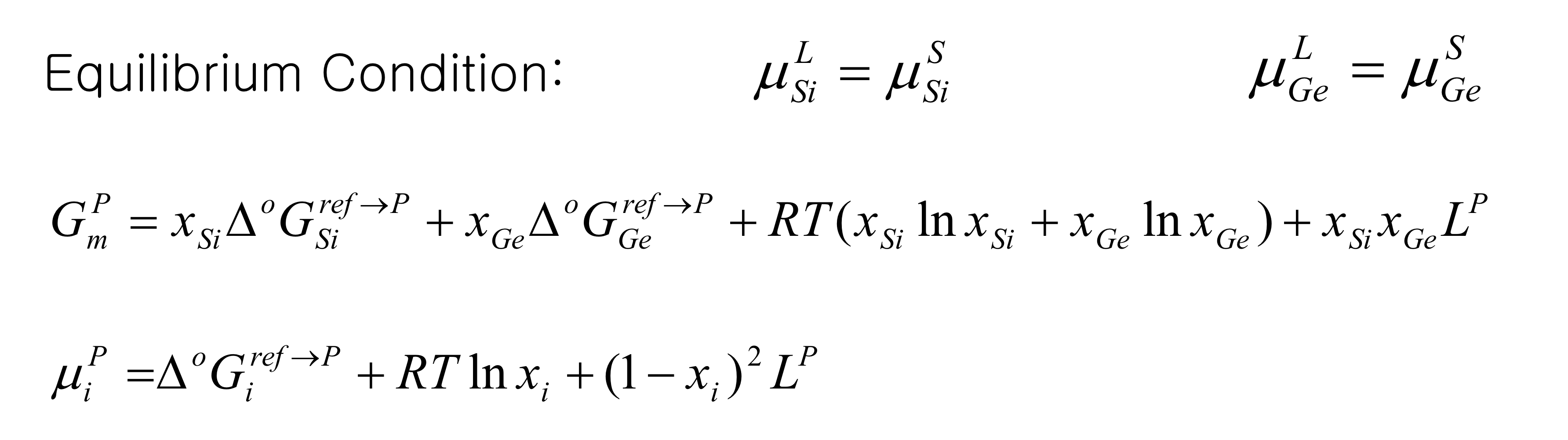 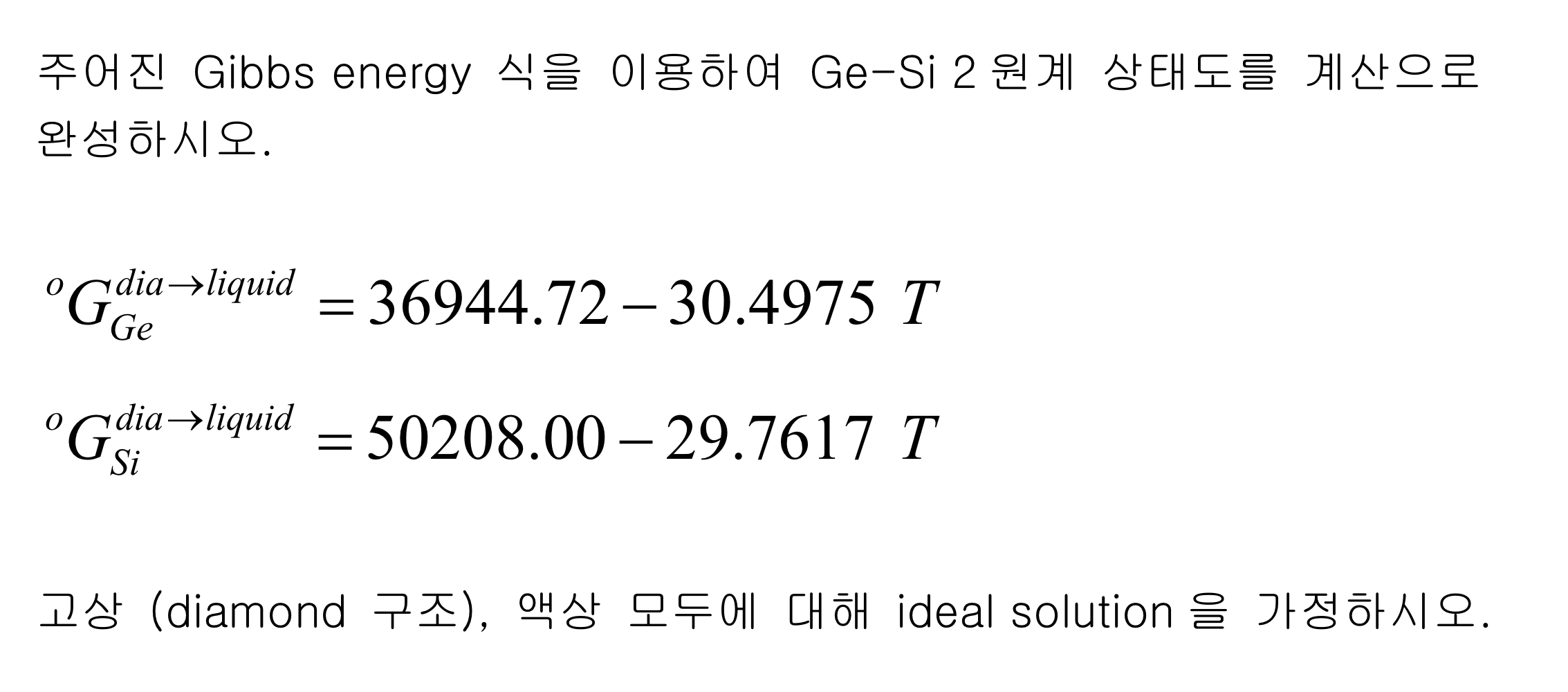 AI & NEUROMORPHIC DEVICE LAB
2
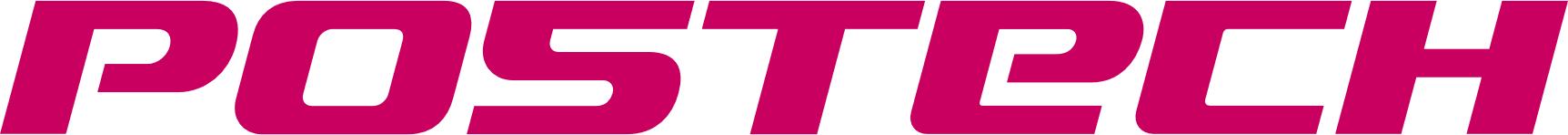 2. Equations
[given]
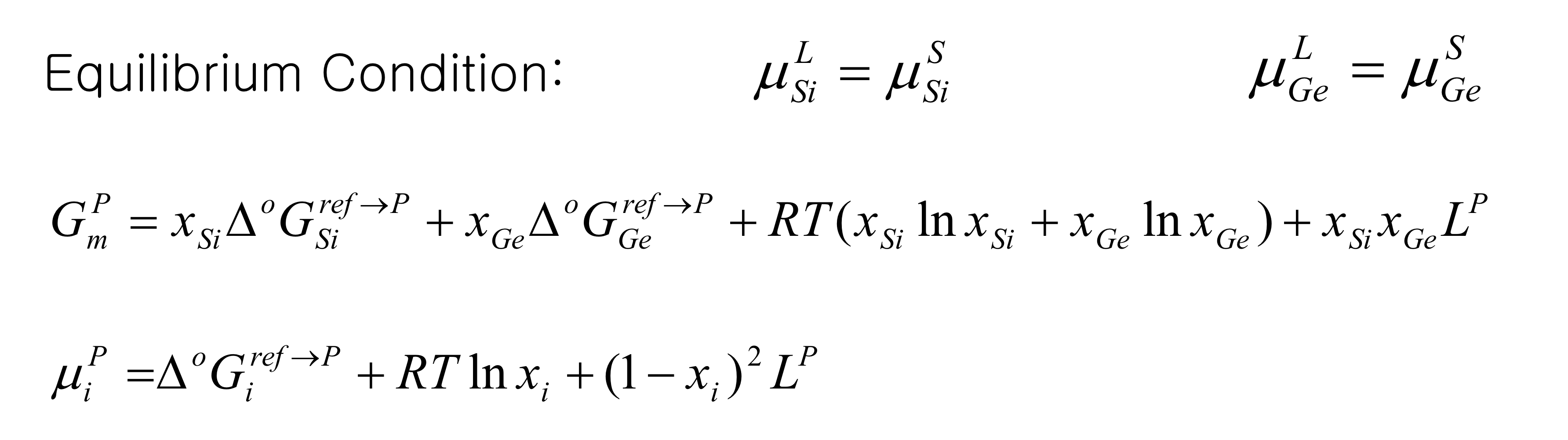 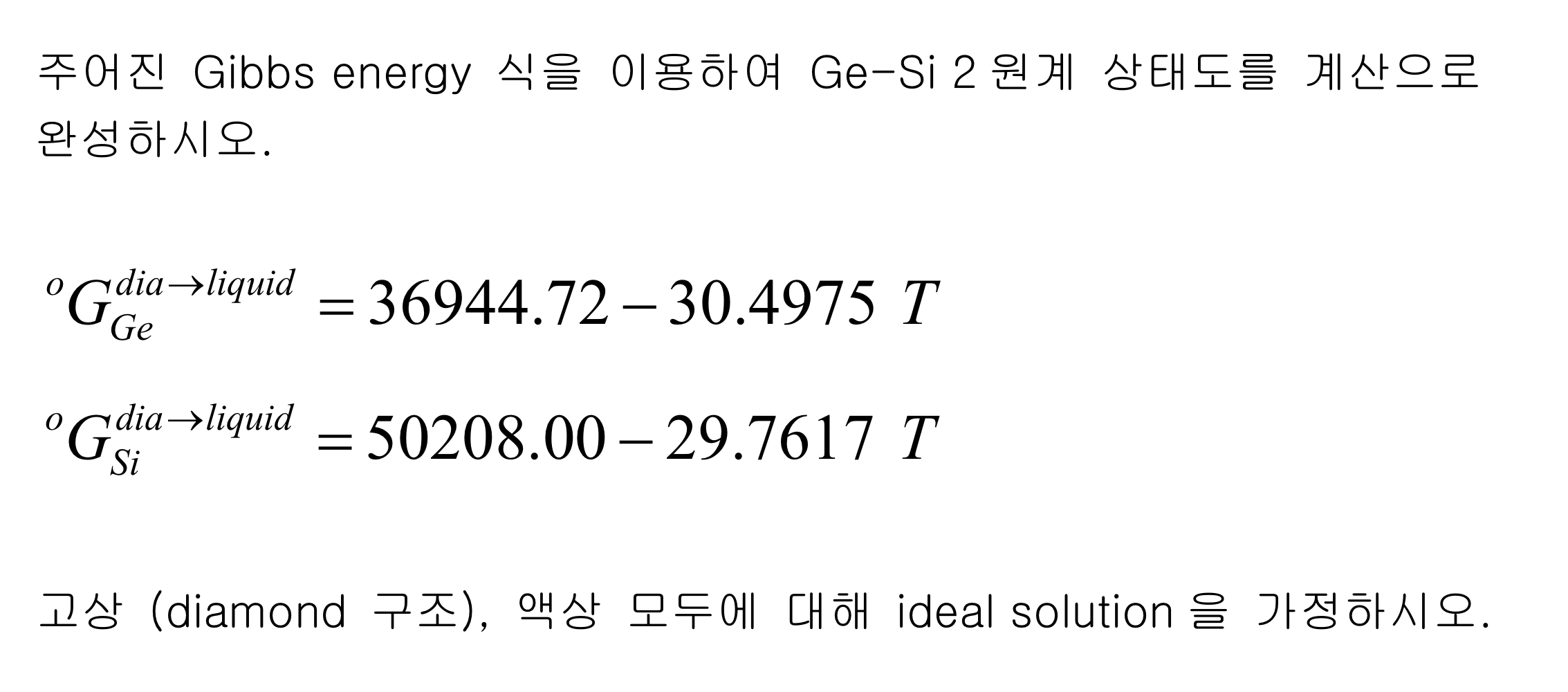 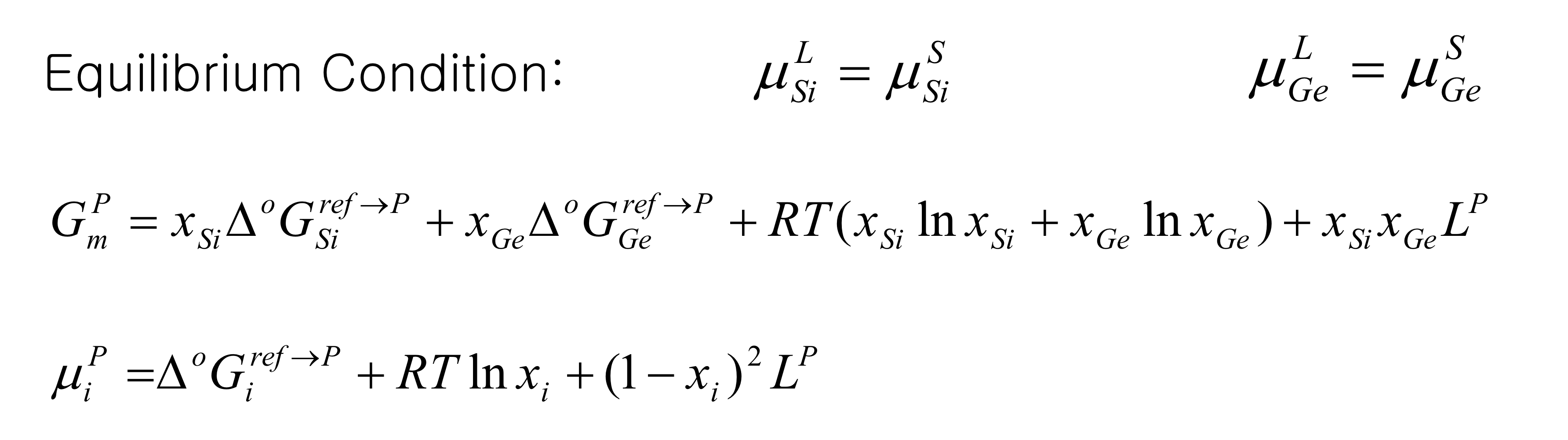 [formulation]
AI & NEUROMORPHIC DEVICE LAB
3
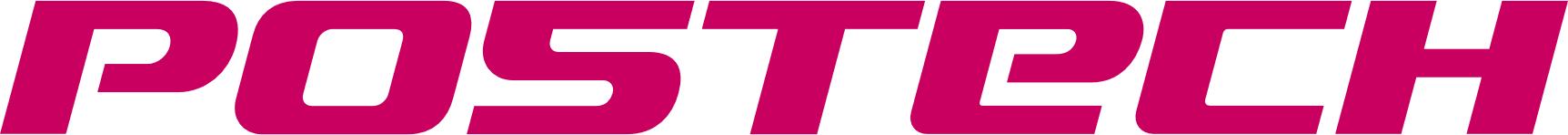 3. Method
Newton Method
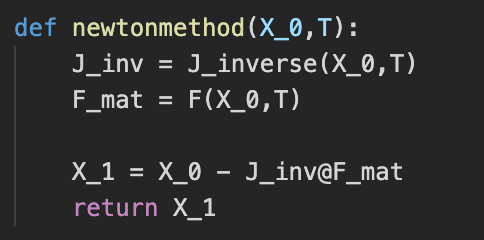 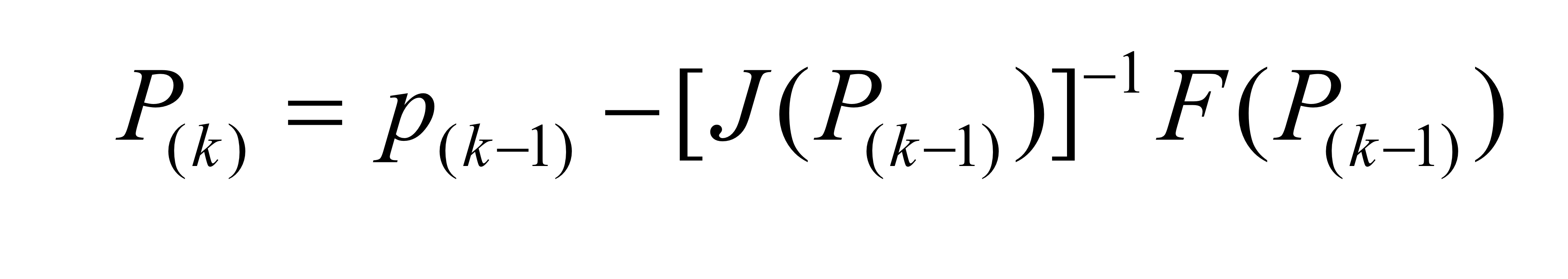 ,where
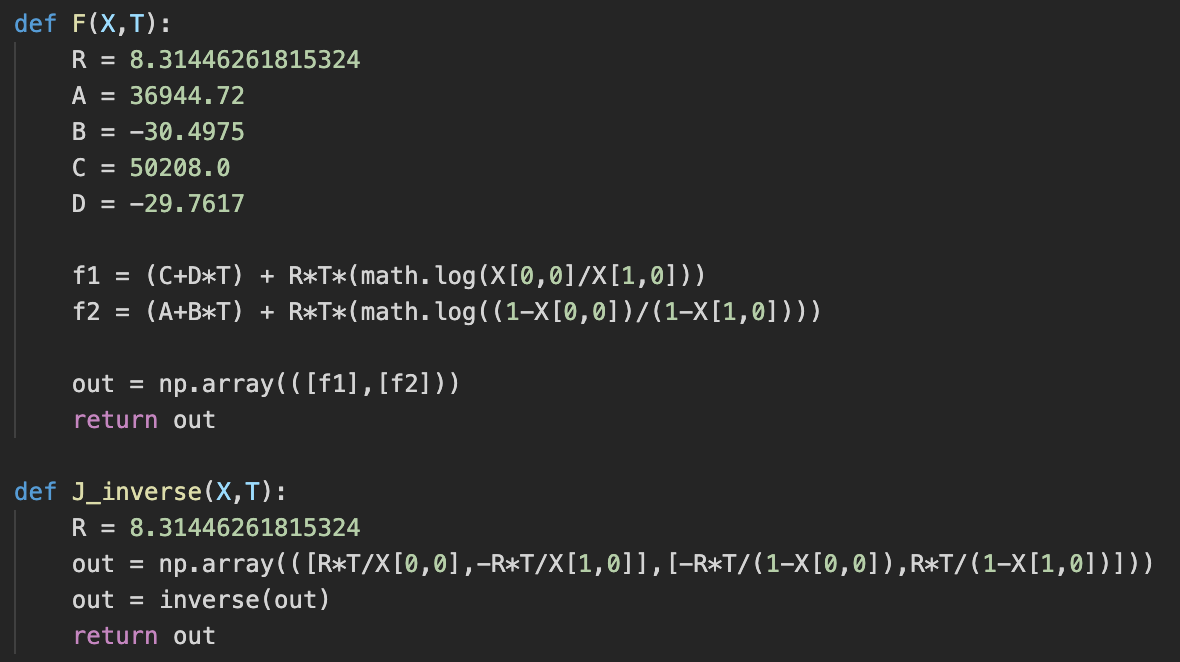 AI & NEUROMORPHIC DEVICE LAB
4
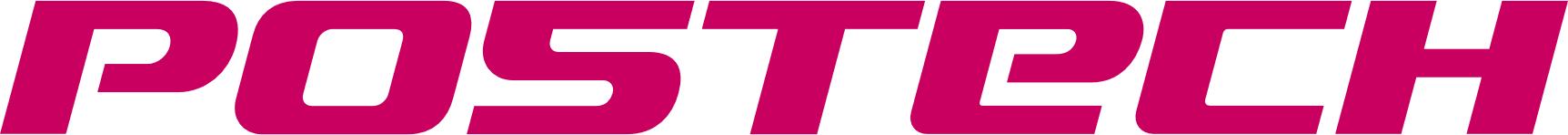 3. Method
Newton Method
[Iteration]

for given T (1212~1687, 600 points),

	for given iteration time,
		P_k = newton method(P_(k-1))
	
		if any item of P_k is larger than 1 or smaller than 0,
			reset P_k with random number
		
		if Euclidean distance of P_k & P_(k-1) < threshold,
			break
		else
			P_(k-1) = P_k
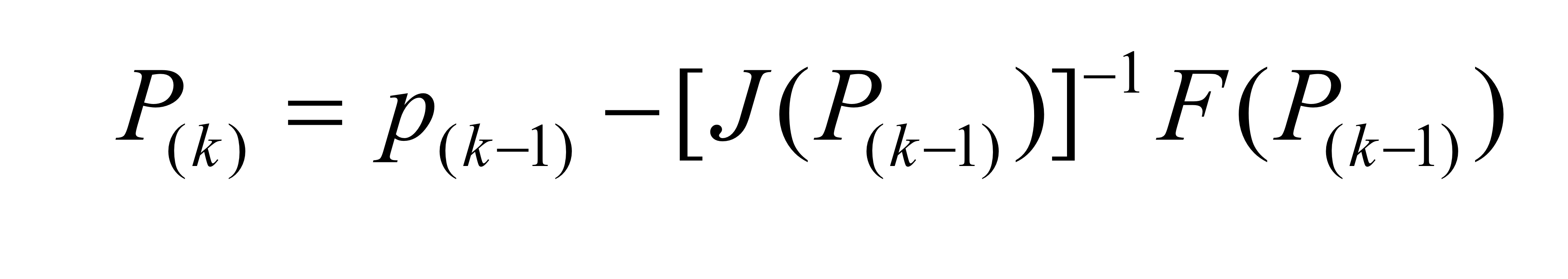 ,where
**Iteration time = 1000
Threshold = 1e-9
AI & NEUROMORPHIC DEVICE LAB
5
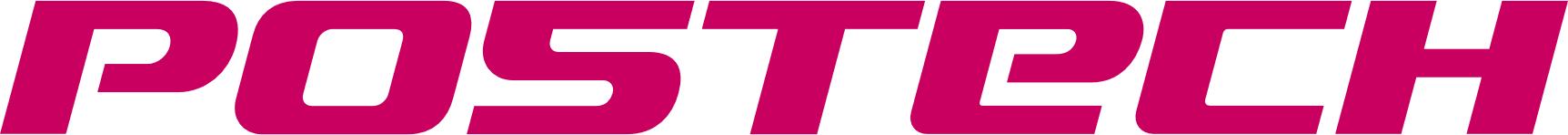 4. Result
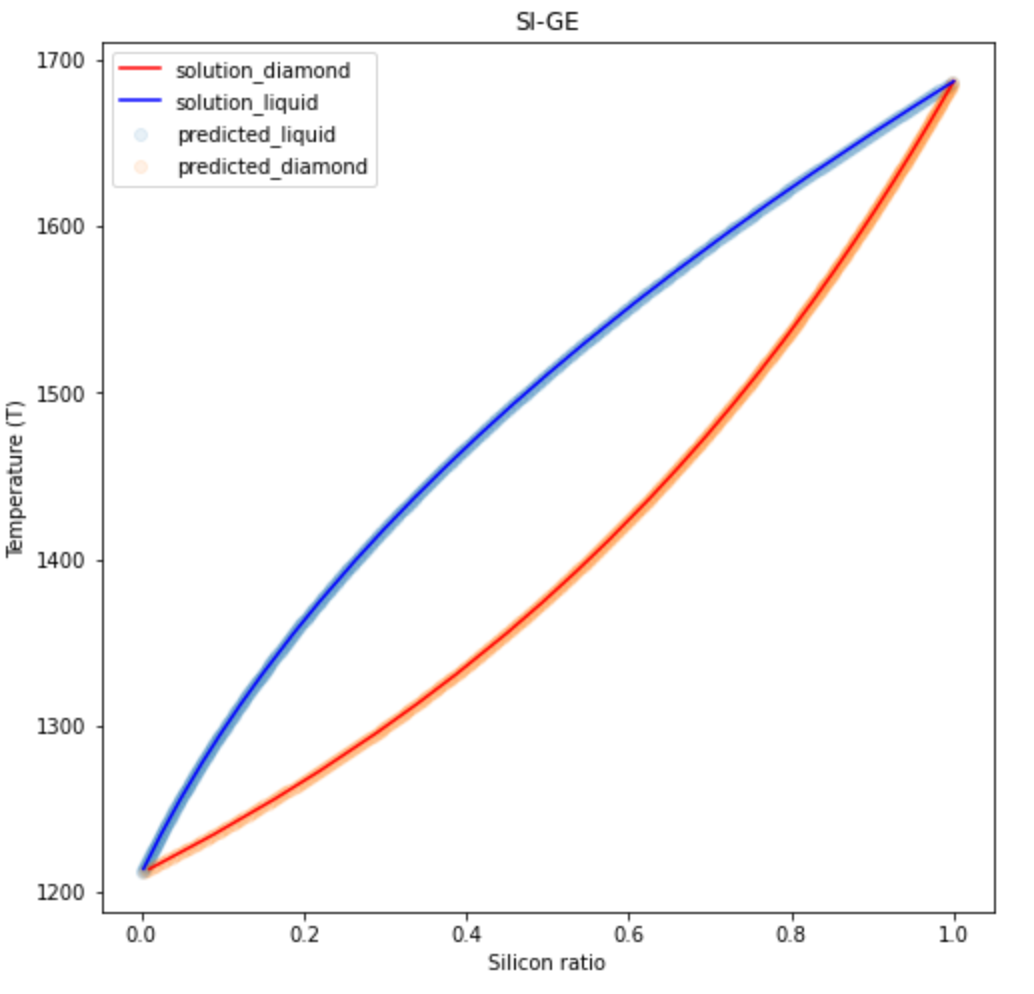 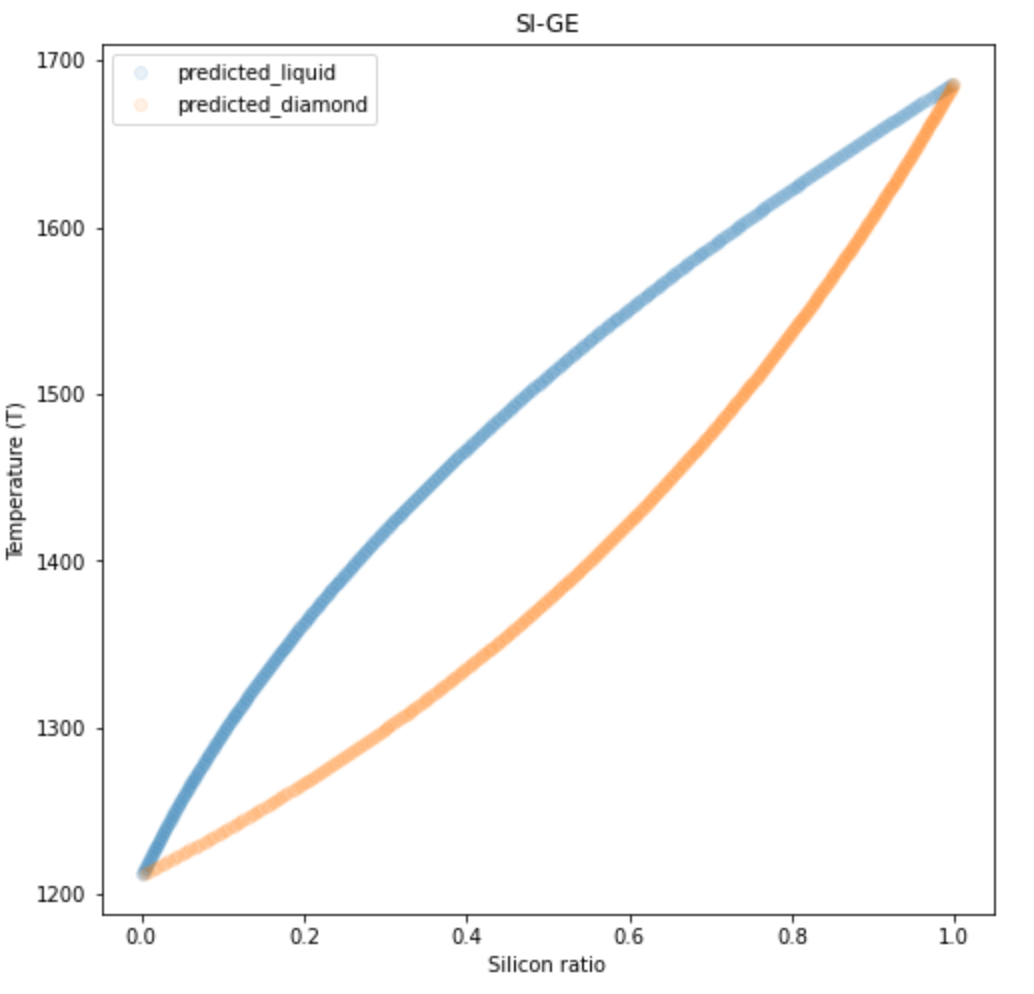 AI & NEUROMORPHIC DEVICE LAB
6